The Antibacterial Effects of Allium sativum (Garlic) on Environmental Bacteria
David BorjaMarianas High SchoolMentorJohnny Aldan, BS, RNNorthern Marianas College, Saipan, CNMI
Examine the antibacterial properties of garlic on environmental bacteria
Determine whether or not garlic’s antibacterial properties will be effective against environmental bacteria
Goals Of The Experiment
It was hypothesized that the garlic extract would prevent the growth of the bacteria
Hypothesis
Provide a natural antibacterial agent
Raise awareness for alternative and organic antibacterial agents
Importance
Commonly known as “Garlic”
Native to Central Asia, but can be found around the world
Known Uses:
Food and Drinks
Traditional And Modern Medicine
Pest Control
Allium sativum
There is a wide variety of bacteria that can be found all over the environment.
Some have beneficial effects that help aid our environment and body; such as, breaking down organic substances in soil, helping with the process of digestion, function of our immune system
However, there are also harmful types present that can cause diseases; such as, staph infections, pneumonia, strep throat, etc.
Environmental Bacteria
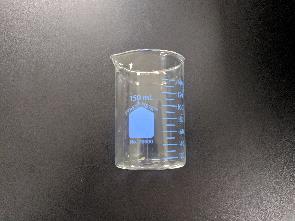 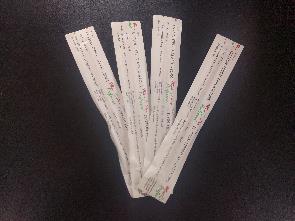 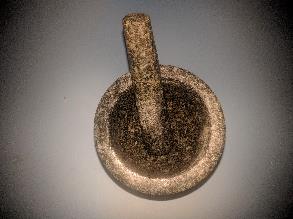 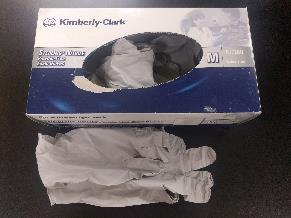 Gloves
150ml Beaker
Cotton-Tipped Applicators
Mortar & Pestle
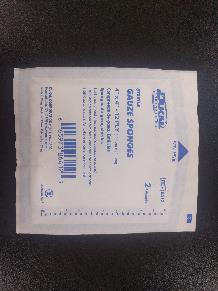 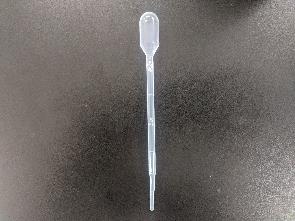 Materials
1ml Pipette
4X4 Gauze Sponge
Used sterile cotton tipped applicators to swab sink
Used the spread method to smear the contents of the swab onto agars
Put agars into Incubator Shaker for 48 Hours at 37˚C
Growing The Bacteria
[Speaker Notes: We used 3 types of agars; Chocolate Agar, Blood Agar, and MacConkey Agar.
Between Steps 2 & 3 is when the Garlic Extract Steps take place.]
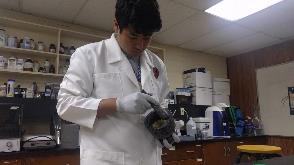 Bought and peeled ~35g of fresh garlic
Used a sterile mortar and pestle to crush the garlic
Mixed in 2ml of distilled water with the crushed garlic
Put garlic into sterile gauze sponge
Squeezed the garlic extract into a 150ml sterile beaker
Used a sterile 1ml pipette to apply 3 drops of the extract to smeared agars
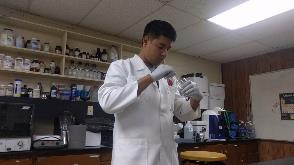 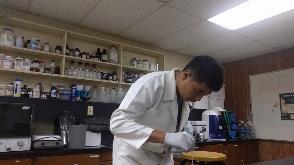 The Garlic Extract
Without The Extract (Control)
With The Extract (Experimental)
Results (2 Days)
Without The Extract (Control)
With The Extract (Experimental)
Results (7 Days)
* Numbers are an estimate based on observation of the agar’s surface area
Results
On the controlled agar the bacteria didn’t have a confluent growth
On the experimental agar the bacteria grew around the drops of garlic and had a more confluent growth
Results
After careful observations and repeated tests, we can conclude that we reject our hypothesis based on inconclusive results
The results were inconclusive because of the irregular growth on the controlled agar and insufficient information from the controlled agar 
However, it is suggestive that the garlic extract does have an antibacterial effect on environmental bacterial
More tests should be conducted to solidify this claim
Conclusion
Agar diffusion test
Different concentrations of extract
Use freshly made agars
Run tests in triplicate
Use a better control method; e.g., apply drops of water
Future Experiments
Arya, Niharika. "Bacteria That are Helpful to Humans and the Environment." Buzzle. 	Buzzle.com, 22 Aug. 2016. Web. 01 Aug. 2017.
Borade, Gaynor. "Diseases Caused by Bacteria." Buzzle. Buzzle.com, 04 Aug. 2016. 	Web. 01 Aug. 2017.
Ohta, Rie, Norihiko Yamada, Hisae Kaneko, Keiko Ishikawa, Hiroyuki Fukuda, 	Tsuchiyoshi Fujino, and Atsushi Suzuki. "In Vitro Inhibition of the Growth 	of Helicobacter Pylori by Oil-Macerated 	Garlic Constituents." Antimicrobial 	Agents and Chemotherapy. American Society for 	Microbiology, July 1999. 	Web. 5 July 2017.
Sanders, Helen. "Is This Vegetable Really A Good Antibiotic?" Health Ambition. 	N.p., 20 June 2016. Web. 27 June 2017.
Smith, Grace. "Kitchen Bacteria - Where It Grows and How to Fight It." Food Safety 	First. N.p., 22 Sept. 2016. Web. 3 July 2017.
"E.coli (Escherichia Coli)." Centers for Disease Control and Prevention. Centers for 	Disease Control and Prevention, 03 Mar. 2017. Web. 3 July 2017. 
"GARLIC: Uses, Side Effects, Interactions and Warnings." WebMD. WebMD, n.d. 	Web. 27 June 2017.
"Northern Mariana Islands ." Northern Mariana Islands | Data. N.p., n.d. Web. 21 	July 2017.
Bibliography
Mr. Johnny Aldan
Dr. George Hui
Northern Marianas College
Commonwealth Healthcare Corporation
CNMI Public School System
Acknowledgments